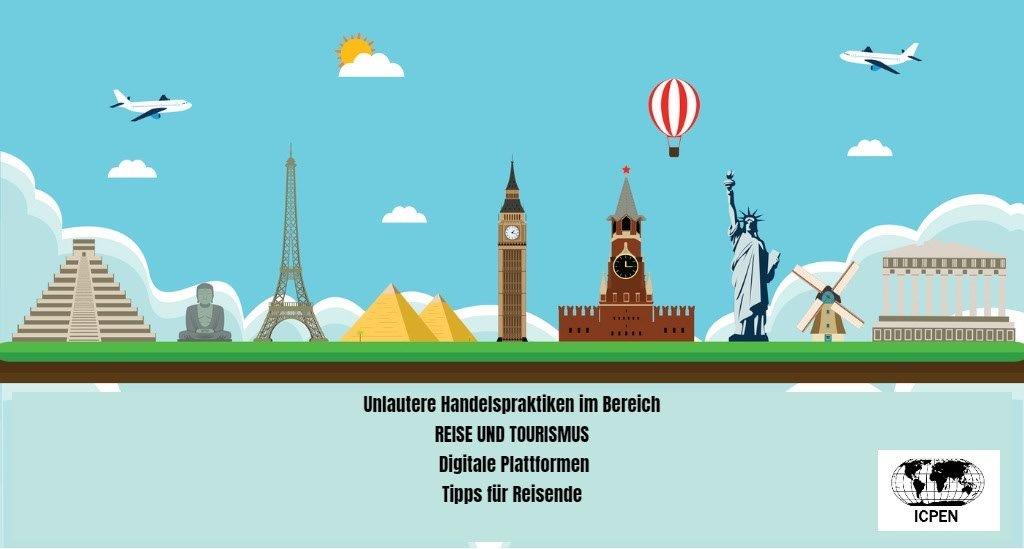 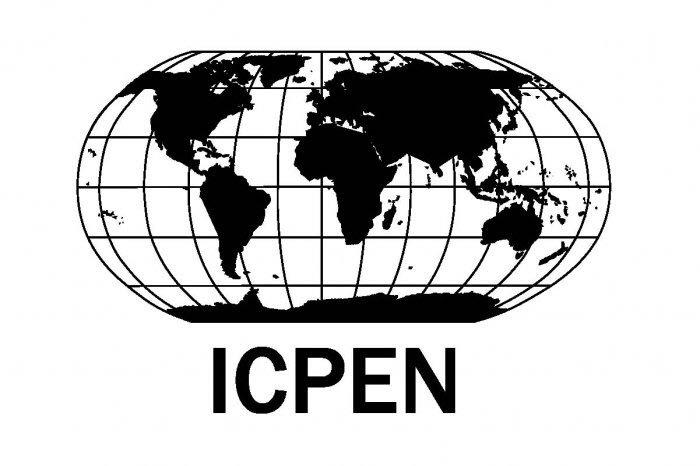 Tipps für Online-Reiseportale
Es gibt viele Möglichkeiten, Reisen online zu buchen, und sie haben alle unterschiedliche Vor- und Nachteile
Online-Reisebüro
Selbst buchen
Reisevergleichsportale
Portale für Pauschalreisen
Die Buchung über ein Online-Reisebüro, das Angebote prüft und die Reiseroute organisiert, kann bequem sein. Aber seien Sie vorsichtig, denn manches Angebot ist zu gut, um wahr zu sein.
Es mag zeitaufwändiger sein, aber Sie können möglicherweise viel Geld sparen, wenn sie die einzelnen Reiseleistungen selbst buchen. Falls etwas schiefgeht, sind allerdings größere Herausforderungen zu bewältigen.
Die Buchung einer Pauschalreise, also von zwei oder mehr Reiseleistungen für dieselbe Reise/denselben Urlaub zu einem Gesamtpreis, kann einen zusätzlichen Schutz bieten. Aber nicht alle Reisepakete bieten ein gutes Preis-Leistungs-Verhältnis.
Vergleichsportale, Aggregations-und Buchungsdienste können helfen, das beste Angebot für Flug oder Unterkunft zu finden. Aber prüfen Sie genau, da nicht alle Angebote wirklich gut sind.
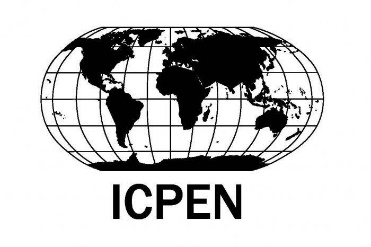 Tipps zum Reisepreis
Vergleichen Sie richtig
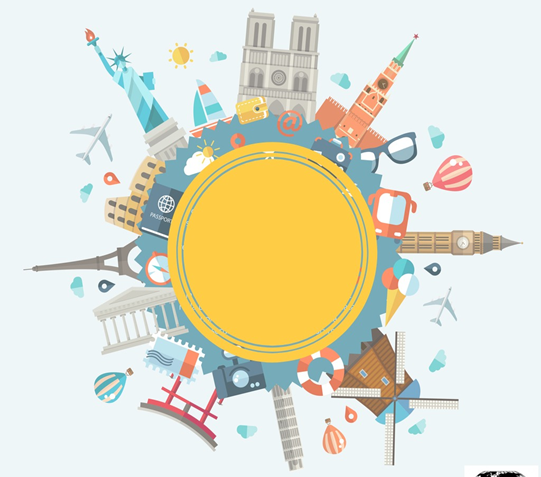 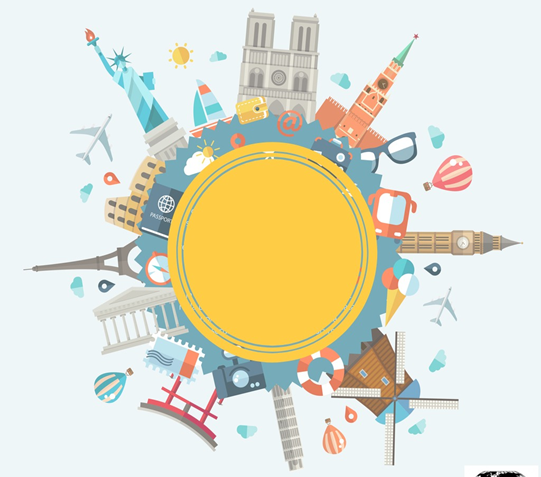 $499.99/Nacht
$99.99/Nacht*
*befristetes Angebot 
nur für kurze Zeit
von
$299.99/Nacht+ Gebühren
$299.99/Nacht
jetzt
Fühlen Sie sich unter Druck?
Wie hoch ist der Endpreis?
Ist der Preisnachlass real?
Achten Sie auf “vorher/nachher”- Angebote, manchmal “Durchstreichpreise” genannt.
Vergleichen Sie die Preise mit denen auf anderen Seiten. Wurde das Reiseangebot jemals mit dem “vorher” Preis angeboten? Vielleicht ist der Schnäppchenpreis irreführend oder falsch.
Achten Sie auf Preisangebote mit versteckten Gebühren/Aufschlägen. Sind beim Check-in oder bei der Abreise zusätzliche Gebühren/Aufschläge zu zahlen?
Prüfen Sie, ob Sie Gleiches mit Gleichem vergleichen. Ist der Endpreis wirklich der Endpreis?
Achten Sie auf aggressive Verkaufsmethoden, wie zeitlich befristete Sonderangebote und Countdown-Zähler.
Seien Sie vorsichtig bei Verkaufstaktiken, die Sie zu einer schnellen Buchung verleiten sollen.
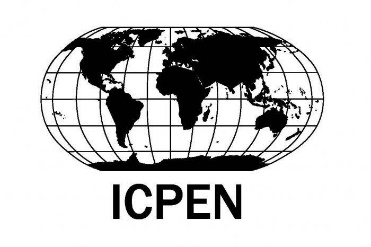 Tipps zu Flugpreisen
Nehmen Sie mit diesen Tipps zu Flugpreisen im Pilotensitz Platz
30%
10%
30%
30%
PIC
Ihre Rechte
Achten Sie auf Extras
Preis als einziger Maßstab?
Informieren Sie sich über Ihre Rechte auf Entschädigung bei Flugausfall und Verspätungen.
Misstrauen Sie Fluggesellschaften, die versuchen, Ihre vertraglichen oder gesetzlichen Rechte einzuschränken oder auszuschließen, weil Sie über einen Vermittler gebucht haben.
Wenn Sie vor dem Start die richtigen Tipps erhalten haben, werden Sie als Verbraucher zum Pilot-in-Command.
Prüfen Sie, für welche Leistungen Zuschläge fällig werden. 
Viele Fluganbieter verlangen inzwischen Zuschläge für “Zusatzleistungen” wie: mehr Beinfreiheit, Sitzplatzwahl, “Check-in“ am Schalter, Prioritätsservice beim Einchecken, aufgegebenes Gepäck, Mahlzeiten und Lastschrift-/Kreditkartenzuschläge.
Verbraucher lassen sich oft vom niedrigsten Angebot locken. Aber ist der Preis das wichtigste Kriterium oder sollte er nur ein Teil der Kaufentscheidung sein? 
Einige Einsparungen werden überbewertet oder übertrieben, und oft entspricht der Werbepreis nicht dem Endpreis. Lassen Sie sich nicht von einem niedrigen Startpreis beeinflussen.
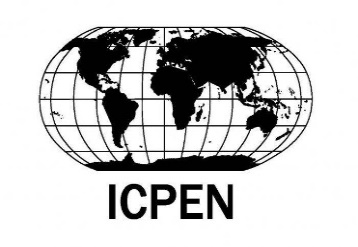 Tipps für die Unterkunft
Packen Sie Ihren Koffer mit diesen Tipps für die Unterkunft
Darstellungen
Bilder und Behauptungen
Preis
Halten Sie eine Kopie ihrer Buchungsdaten vor, da häufig Beschwerden auftreten, wenn das Niveau oder die Art der Unterkunft sich von dem unterscheidet, was beworben oder beschrieben wurde.
Prüfen Sie, was im Preis inbegriffen ist. Fallen bei Ankunft oder Abreise Extrakosten an? Zusätzliche Kosten, beispielsweise für W-LAN oder andere Leistungen, summieren sich.
Sharing economy
Zahlung
Recherchieren Sie gründlich, wenn Sie eine Unterkunft über eine Plattform der Sharing Economy wie Airbnb buchen, und vergewissern Sie sich, mit wem Sie es zu tun haben.
Zahlen Sie zu Ihrem eigenen Schutz möglichst mit Kreditkarte. Beachten Sie, dass Extrakosten anfallen können.
Bewertungen
Rücktritt
Machen Sie Ihre Hausaufgaben. Nicht alle Nutzerbewertungen sind  vertrauenswürdig. Nicht alle Bewertungen werden einem Faktencheck unterzogen. Nutzen Sie daher möglichst viele verschiedene Quellen.
Prüfen Sie die Rücktrittsbedingungen. Welche zeitlichen Fristen sind zu beachten? Wird der Preis erstattet oder ein Gutschein angeboten? Wird eine Bearbeitungsgebühr erhoben?
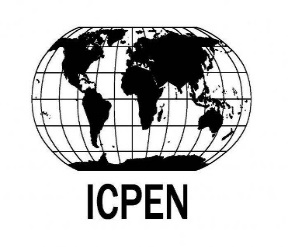 Reiseversicherungstipps
Reisen mit ruhigem Gewissen
Schließen Sie eine Reiseversicherung ab, sobald Sie eine Reise gebucht haben
Ohne den passenden Versicherungsschutz kann der vermeintliche Traumurlaub schnell zum Urlaubsalbtraum werden.

Prüfen Sie, ob Ihre Reiseversicherung alle notwendigen 
Risiken abdeckt.

Zu den versicherbaren Risiken gehören:
Absage des Fluges oder der Reise
Flugverspätungen
verpasster  Anschlussflug
ärztliche Behandlung 
verlorenes/beschädigtes/gestohlenes Gepäck
verlorene/beschädigte/gestohlene Barmittel oder 
    Gegenstände
Unmöglichkeit des Reiseantritts
Tipps für Buchungen in unsicheren Zeiten
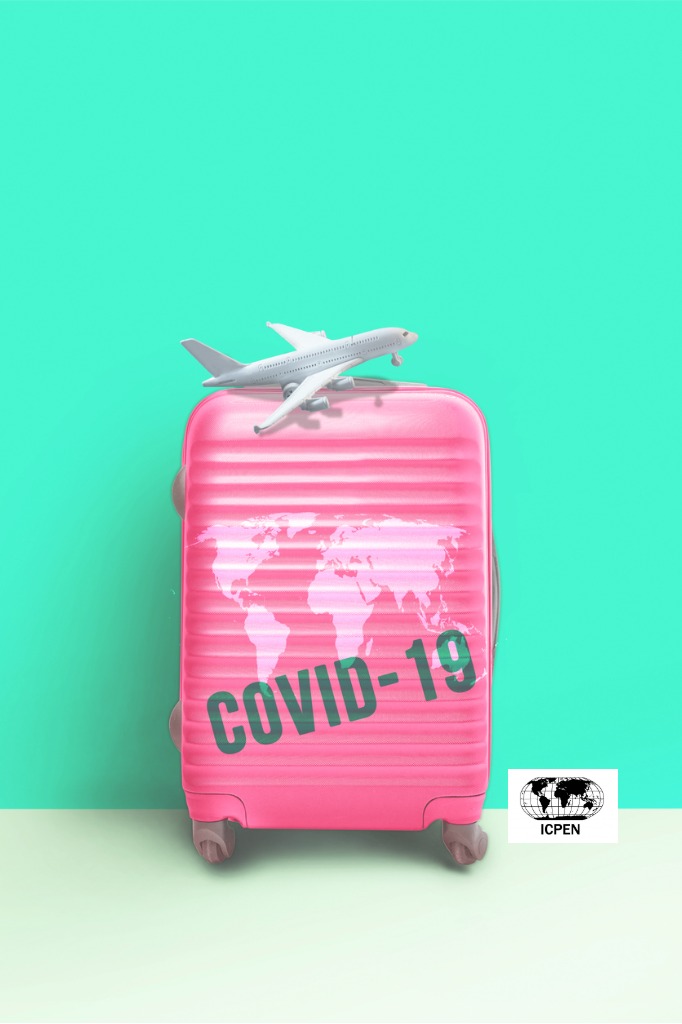 unsichere Zeiten wie etwa Pandemien
Sind flexible Buchungen möglich? -  Prüfen Sie, ob die Geschäftsbedingungen ermöglichen, dass Sie Ihren Urlaub kostenlos verschieben, wenn Sie nicht reisen können oder wollen.
Lesen Sie die Allgemeinen Geschäftsbedingungen
-  Kennen Sie Ihre Rückerstattungsansprüche im Falle der Stornierung der Reise durch 
   Ihren Reiseveranstalter?
-  Kennen Sie Ihre Rechte, wenn Sie die Reise absagen müssen?
Prüfen Sie Ihre Reiseversicherung– Welche Risiken sind abgedeckt, falls Sie nicht reisen können oder Ihre Reise durch
   COVID-19 beeinträchtigt wird?
Zahlen Sie immer mit Kreditkarte– So sind Sie besser geschützt, falls etwas passieren sollte.
Recherchieren Sie gründlich, bevor Sie online eine Reise buchen
- Ist Ihr Geld im Falle der Insolvenz des Unternehmens geschützt? 
- Ist das Reiseunternehmen oder die von Ihnen genutzte Website vertrauenswürdig?
- Haben Sie sich Bewertungen des Unternehmens oder der Website angesehen?
- Ist das Unternehmen oder die Website Mitglied in einem anerkannten Reiseverband?
Checkliste
abschließende Prüfung
Recherchieren Sie sorgfältig, insbesondere bei Angeboten auf der Grundlage von Preisaggregation und –vergleich.
Buchung
Lesen Sie in Ruhe die Allgemeinen Geschäftsbedingungen, insbesondere diejenigen zu Stornierung und Erstattung.
Vertragsbedingungen
Reisedokumente
Kopieren Sie Ihre Reiseunterlagen wie Pass, Visum, Impfpass, Reisebeschreibung, Kreditkarten, Tickets, etc.